CUBIC GRAPHS
1  a  Draw the graph of y = x3 – 5x + 2 in the range
Put the results into a table and then draw the graph.
y
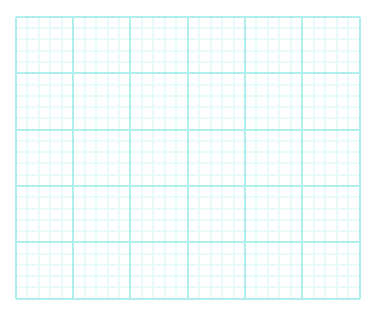 15
x
10
x
5
x
x
x
x
0
-2
-3
-1
1
2
3
x
-5
x
-10
b  Use the graph to estimate the values of x when y = 4.
and
y
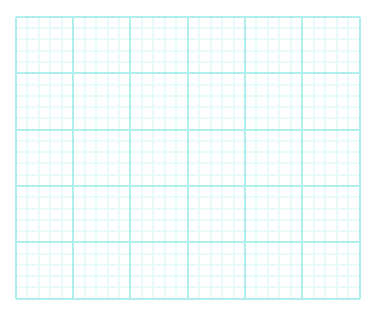 15
x
10
x
5
x
x
x
x
0
-2
-3
-1
1
2
3
x
-0.4
2.35
-2
-5
x
-10
c  By drawing a tangent to the graph estimate the gradient of 
         the graph when x = 2.
Gradient
y
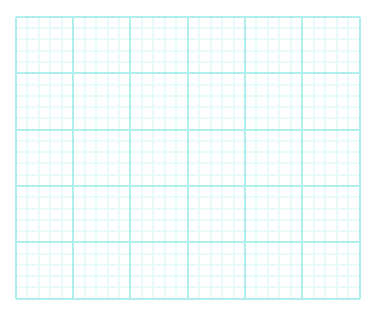 15
x
10
x
5
x
x
x
x
0
-2
-3
-1
1
2
3
x
14
-5
2
x
-10
2  a  Draw the graph of y = x2 - x3 + 3x  in the range
Put the results into a table and then draw the graph.
y
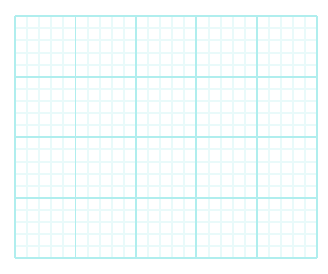 10
x
5
x
x
x
x
x
0
-2
-1
1
2
3
-5
x
-10
b  Use the graph to estimate the values of x when y = 2.
and
y
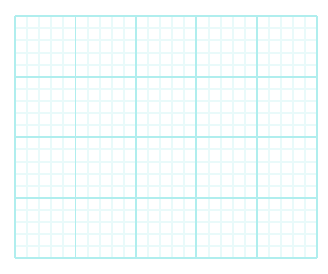 10
x
5
x
x
x
x
x
0
-2
-1
1
2
3
0.6
-1.5
2
-5
x
-10
c  By drawing a tangent to the graph estimate the gradient of 
         the graph when x = −1.
Gradient
y
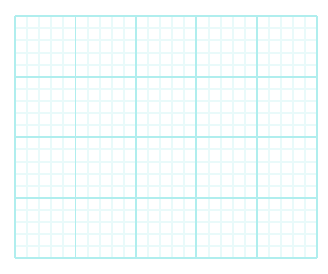 10
x
5
x
x
x
x
x
0
-2
-1
1
2
3
4
2
-5
x
-10